Числовые домикиикт игра по математике
Подготовила: Кудряшова Татьяна Геннадьевна
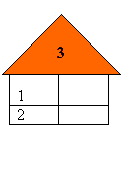 111123
2
3
5
6
9
1
4
7
8
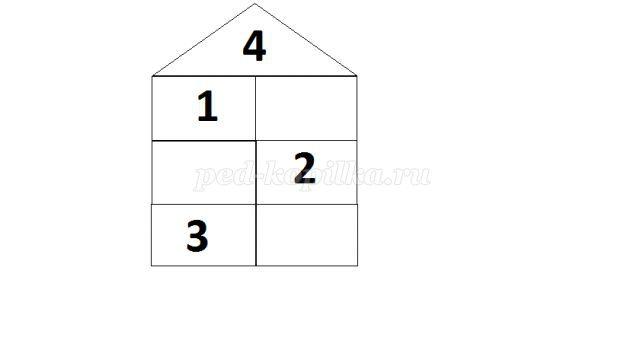 1
1
2
3
4
5
6
7
8
9
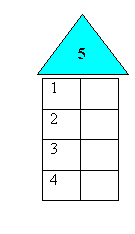 1
1
3
5
6
7
8
9
2
4
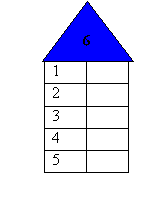 1
1
2
3
4
5
6
7
8
9
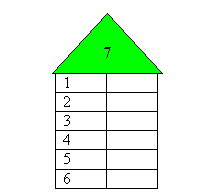 111
5
6
7
9
1
2
3
4
8
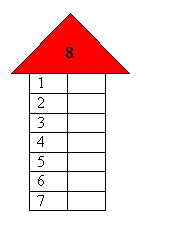 111
1
2
3
4
5
6
7
8
9
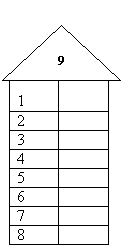 111
1
2
3
4
5
6
7
8
9